How Olin is Implementing a Digital Supply Chain on Journey to S/4HANA
Rene Julien, Material Master Data Manager, Olin Corporation 
Jeffrey Topel, Account Executive, Utopia Global
Gorpam Kahn, Sr. Delivery Director, Utopia Global
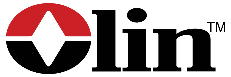 Building Together
Acquisitions of global businesses and facilities with multiple business systems each with different data structures and naming conventions required a new,  standardized, common platform with common business processes, structure, and naming convention for the Master Data
[Speaker Notes: The Olin Corporation is an American manufacturer of ammunition, chlorine, and sodium hydroxide. Based in Clayton, Missouri, it traces its roots to two companies, both founded in 1892: Franklin W. Olin's "Equitable Powder Company" and the "Mathieson Alkali Works". The company became the Olin Corporation in 1969, and began to sell off many of its acquired businesses. In October 2015, Olin acquired Dow Chemical’s US Gulf Coast Chlor Alkali, Global Chlorinated Organics, and Global  Epoxy businesses.  Across the globe, the businesses and facilities have multiple business systems each with different data structures and naming conventions. A key success factor in achieving the expected benefits is standardizing on a common platform with common business processes, structure and naming convention for their Master Data.]
The Business Challenge
No One Understands Data Like We Do!
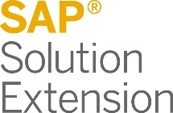 Focus on data supporting Digital Transformation & the Intelligent Enterprise 
Data Strategy: Roadmap for People, Process and Technology
Data Quality: Data Profiling, Data Cleansing, Enrichment
Data Migration: SAP S/4HANA Migrations, Data Services
Data Governance: MDG core domains and Utopia developed solutions
History/Innovation/Growth 
Founded in 2003 and headquartered near Chicago
Over 500 employees worldwide
Largest R&D team focused on Master Data Governance in the World
#1 referred partner by SAP for EIM Solutions
Proprietary accelerators and templates support entire EIM portfolio from SAP 
Exclusive partner for SAP MDG Solution Extensions
SAP MDG for Enterprise Asset Management (MDG-EAM)
SAP Asset Information Workbench (AIW)
SAP MDG for Retail and Fashion Management (MDG-RFM)
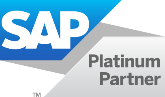 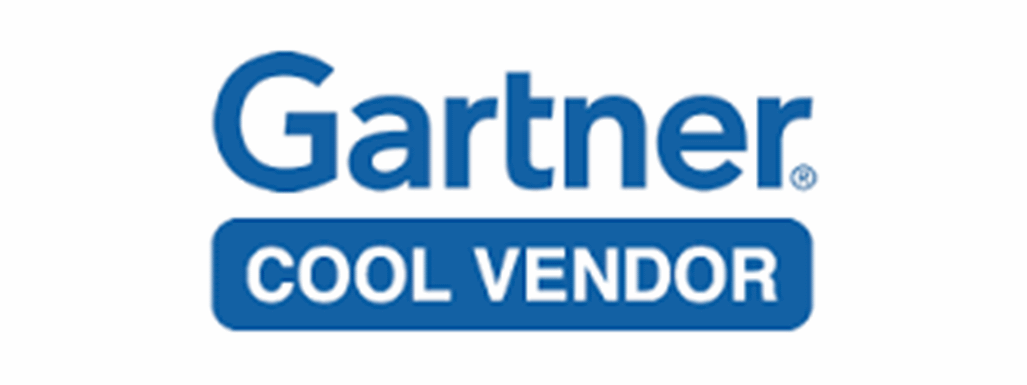 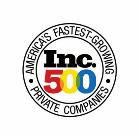 [Speaker Notes: Utopia brings a unique value proposition to SAP customers to drive an overall data and data governance strategy to accelerate and lower the cost of their digital transformation - while enabling the intelligent enterprise. We see data]
Global Customers
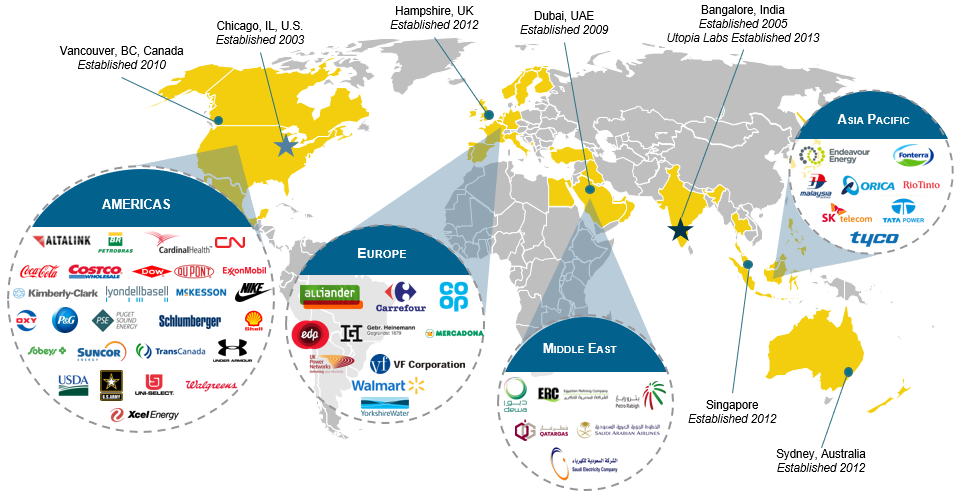 [Speaker Notes: We have happy clients located all over the world, and a global team, comprised of over 200 experienced data practitioners who are experts in legacy and source system environments and the SAP landscape.]
Utopia and Olin Collaboration
The key reason why Utopia was chosen was for their experience & expertise in EAM data, and offering end to end business solution along with data migration and MDG implementation
There are some companies which do data cleansing, some who do data migration and  then some who do MDG implementation – but there is only one Utopia who does all the three
Utopia services were only used for the MRO data cleansing and EAM data standards for Olin. Utopia is continuing to extending their hand in service by offering services with the migration & MDG implementation
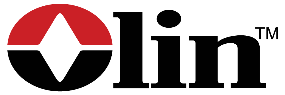 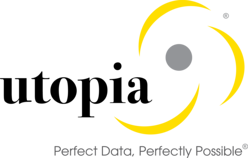 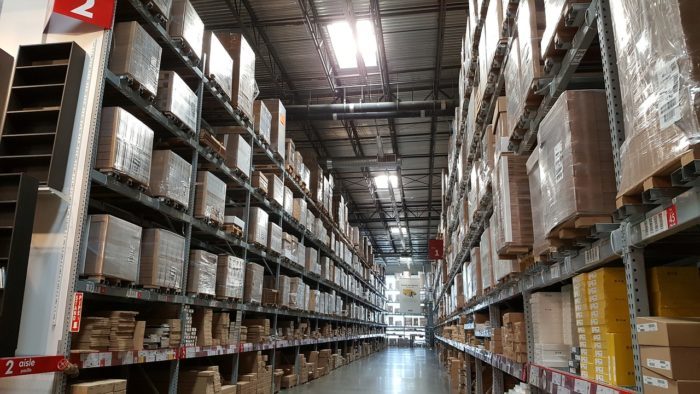 Expected Business Value
Keep Material master data consistent, up-to-date, and accurate across the organization
Reduce inventory carrying costs / obsolete materials through more-efficient spares and parts management
Improve material availability
Improve safety through more-accurate equipment data
The Solution
Project for Material Master Data Cleansing and Enrichment 
Hub deployment model to centrally manage and distribute master data
Improved business rules and workflow capabilities that are natively integrated with SAP Master Data Governance
Leveraged best practices library establishing a standardized, predefined central data model with rules definition across material management
Unavailable characteristic value and Manufacture information were covered and updated in crib crawl support activity
Accurate, enhanced material data including replacement parts, spare parts inventory and synchronization with financial master data
Project Execution
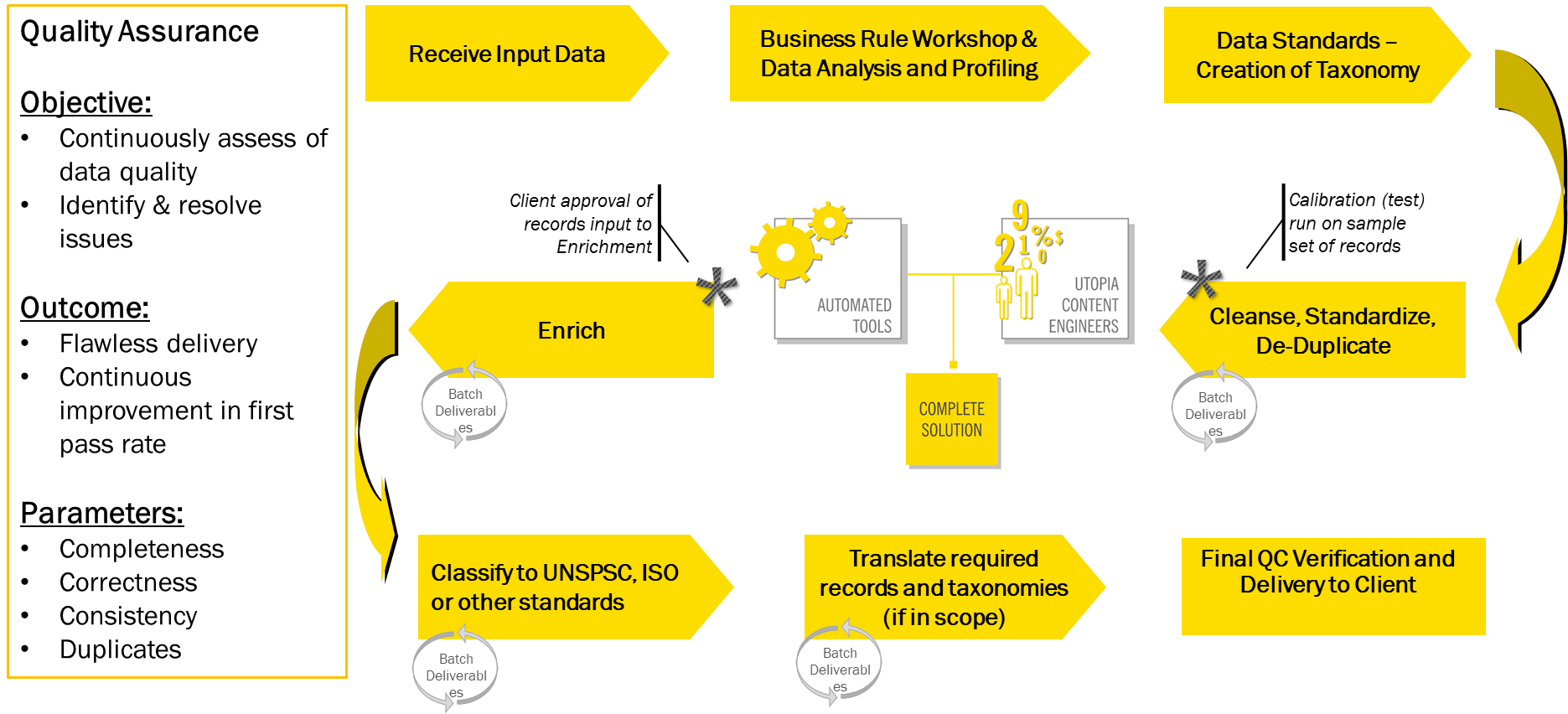 Project Specifics
Scope Definition Workshop
Data extraction
Execution phase
Delta Sweep
Final De-Duplication
Delivery of load files
Project Specifics
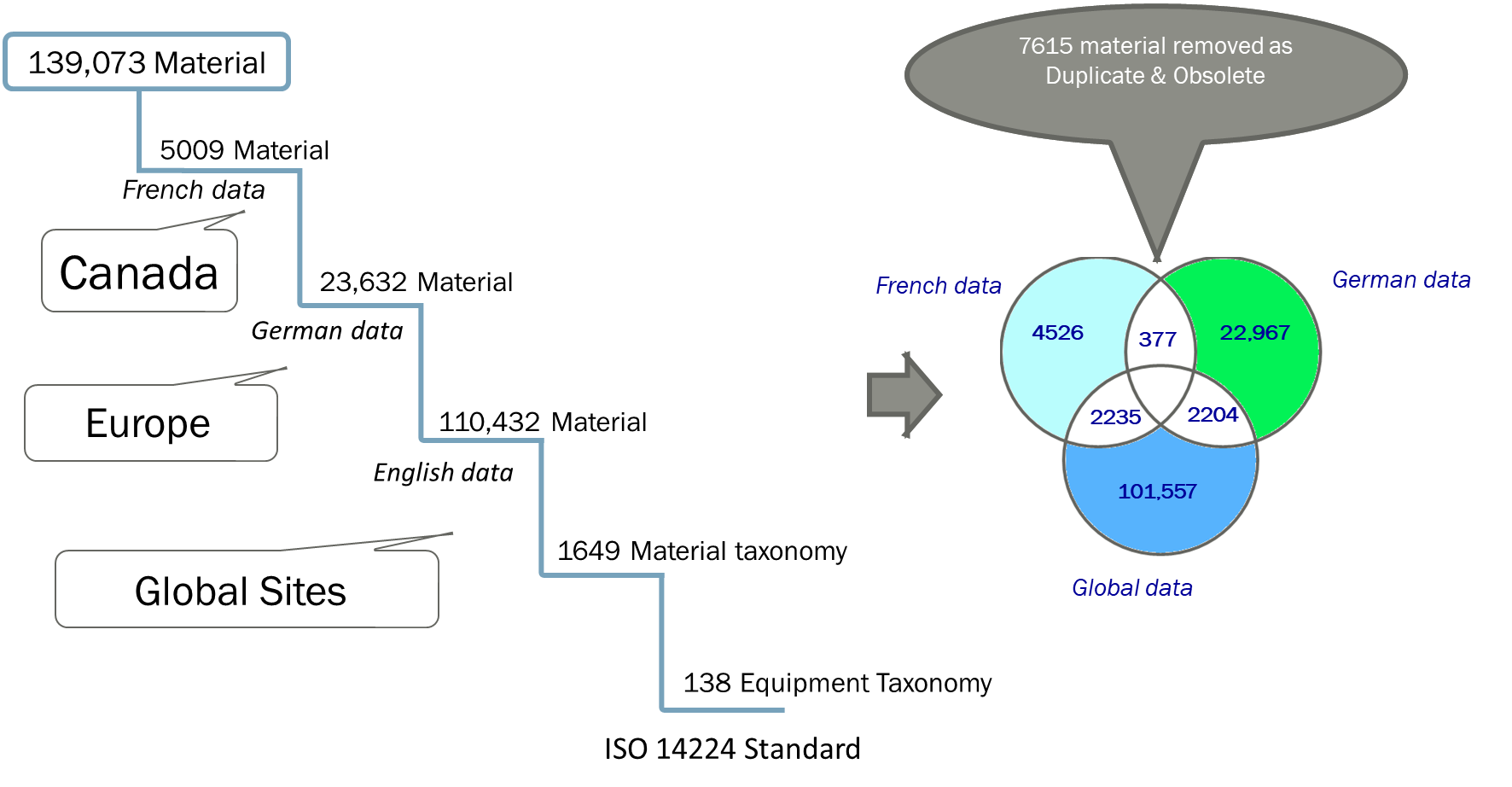 Benefits / Value Realized and Expected
Reduction of 58% of initial material masters reviewed
Expectation of increased purchasing power
Only two of seven phases have been implemented
Expectation of the ability to unify warehousing globally
Lessons Learned
Utopia Products and Innovations
SAP MDG Solutions Extensions 
SAP MDG for Enterprise Asset Management
SAP Asset Information Workbench
SAP MDG for Retail & Fashion Management
Structured and Unstructured Content
EAM - ISO 14224 equipment standards – over 350 equipment classes
MRO - UNSPSC based material Taxonomy – over 4,000 noun modifier pairs
Intellectual Property:  Key Solution Areas
Key Innovations
Data Governance Accelerator
4C’s Machine Learning
uXLoader – Excel based Mass Upload
Data Quality Remediation
Data Migration Package
Material Master Short and Long Text
Questions?
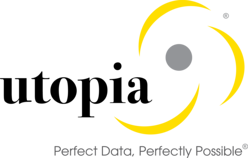 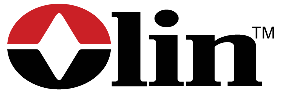 Rene Julien
Material Master Data Manager
Olin Corporation
Jeffrey Topel
Account Executive 
Utopia Global
314.616.6684
jtopel@utopiainc.com
www.utopiainc.com
Follow Us
Thank you for your time
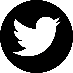 Follow us on           at @ASUG365